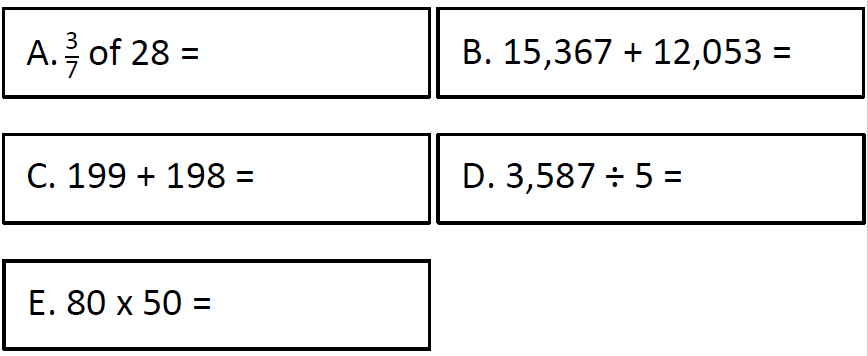 Yellow Green
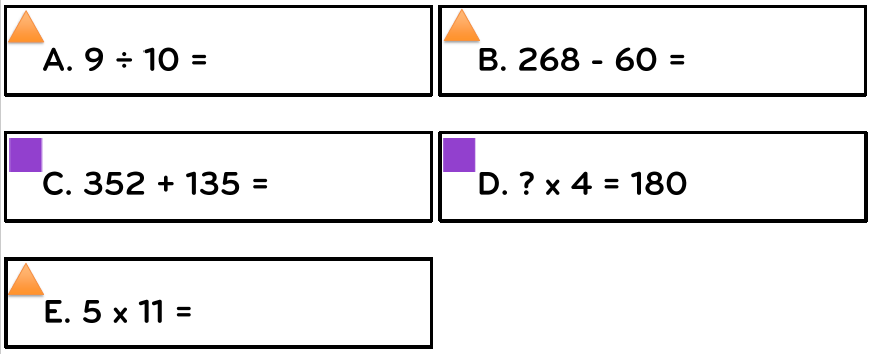 Red
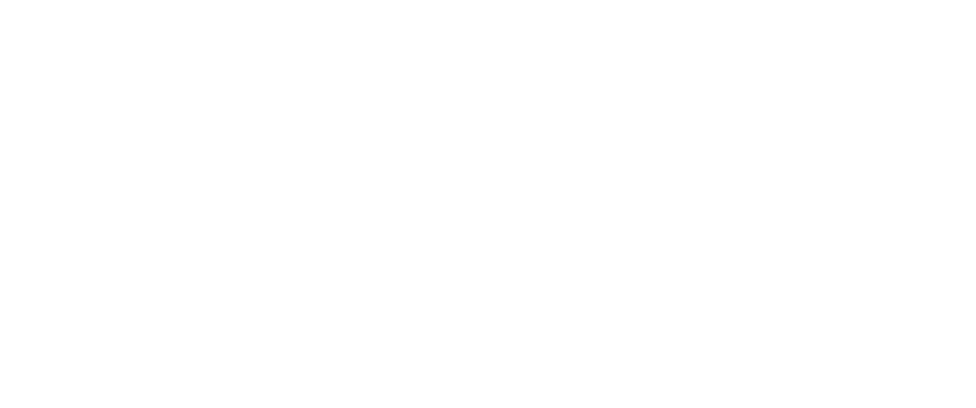 Year 4 | Week 6 | Day 2
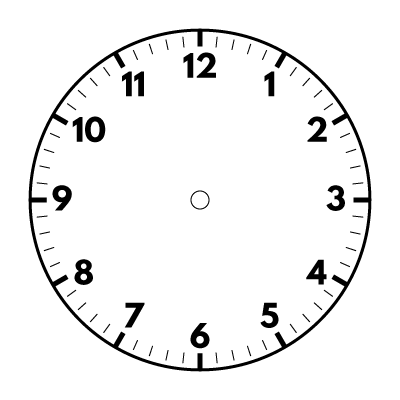 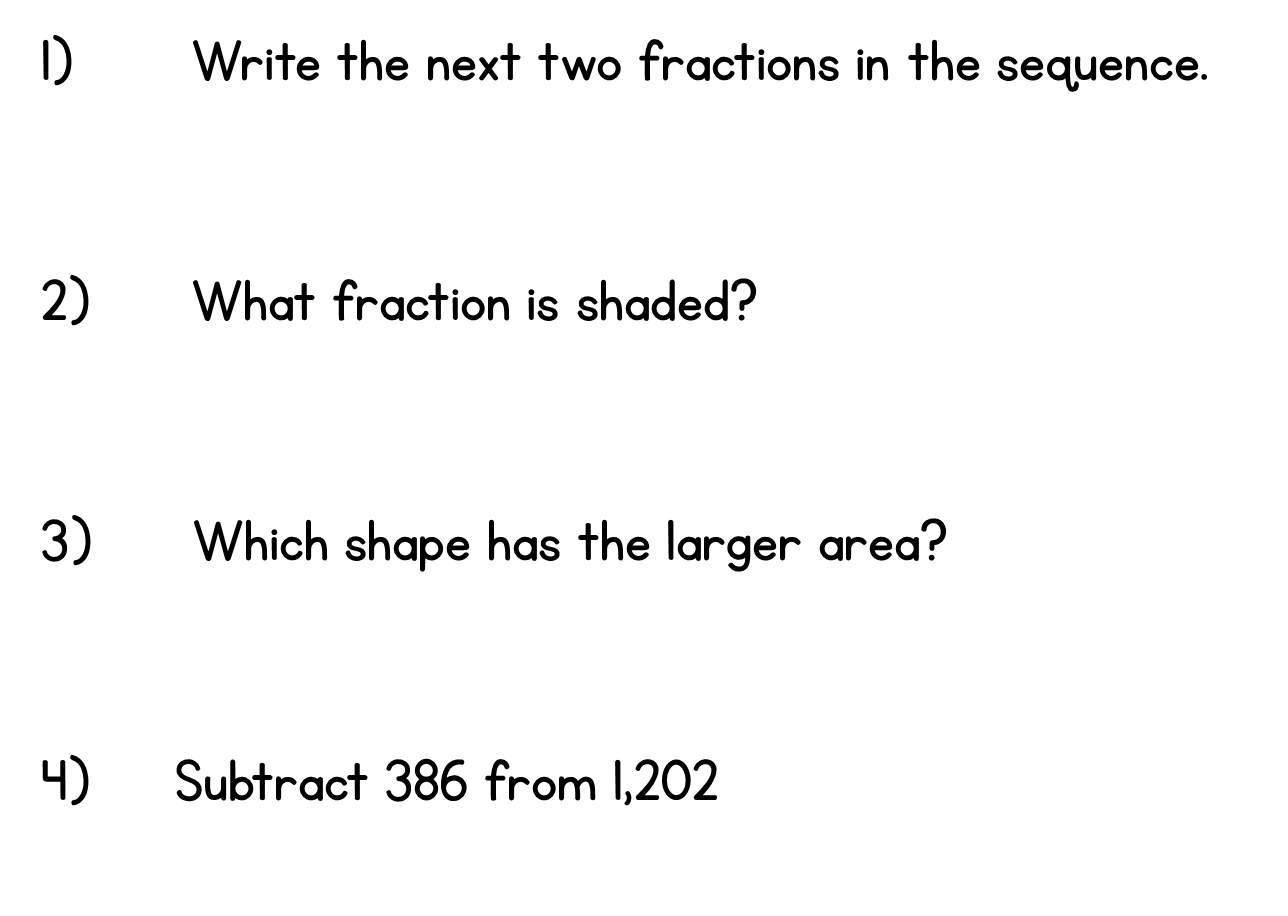 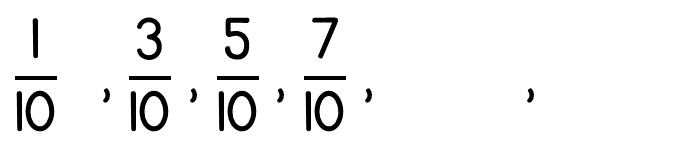 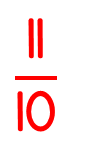 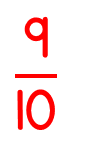 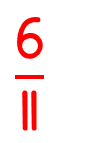 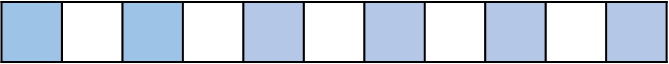 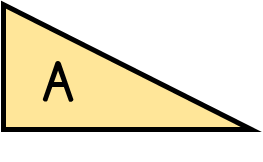 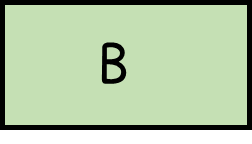 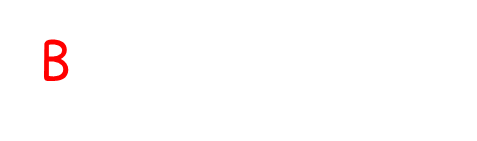 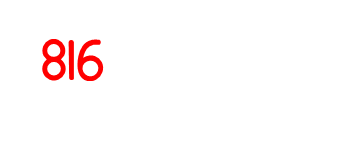 2
2 thousands
6
numerators
denominators
1
3
5
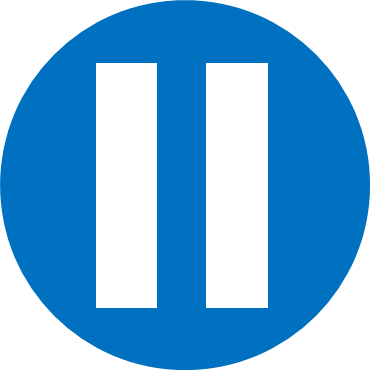 Have a think
Reduction – 	when something is being 					removed or taken away.
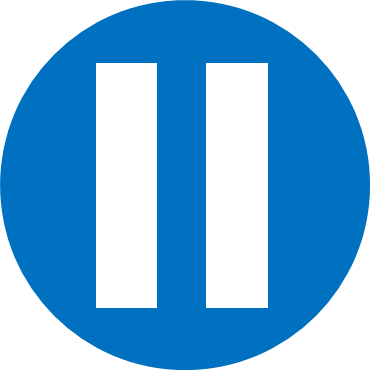 Have a think
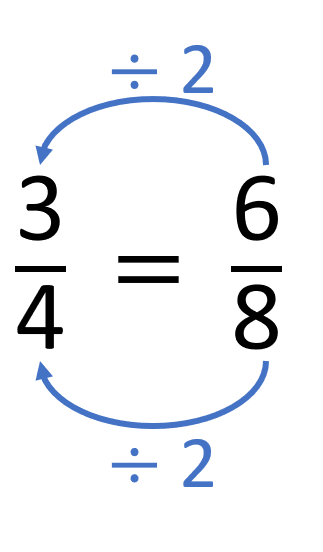 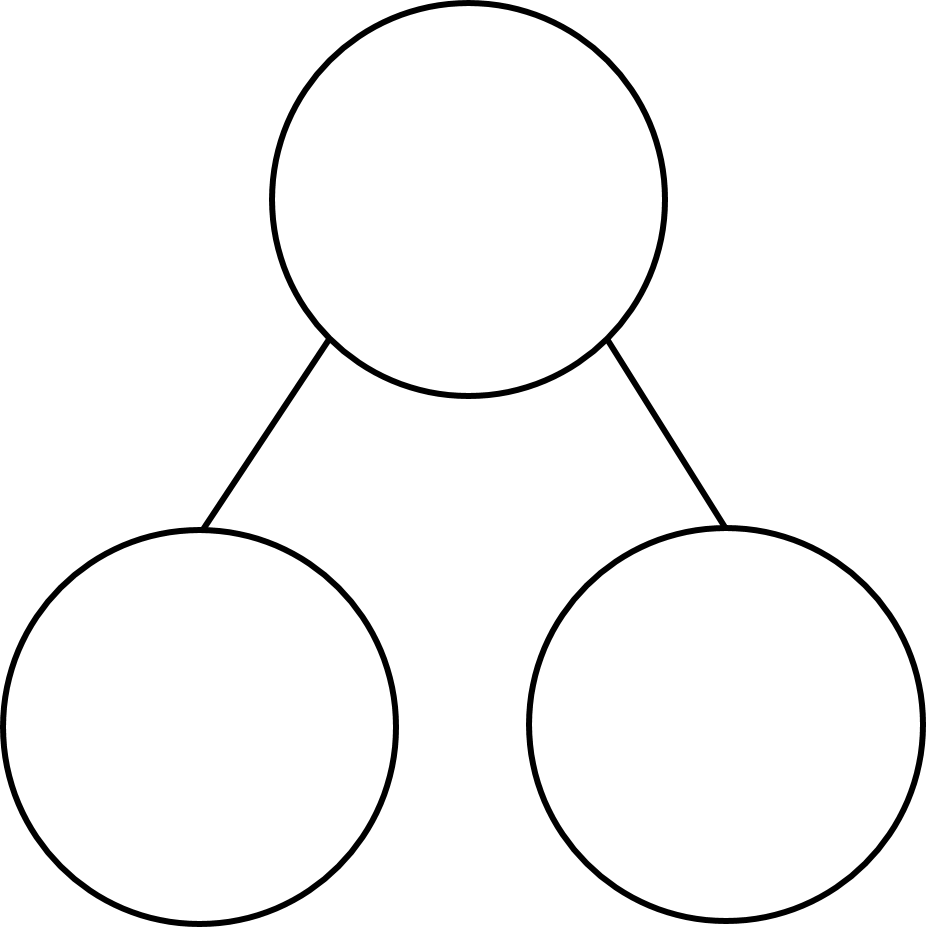 Partitioning – 	splitting the whole 					into two or more 						parts
Have a go at questions 1 – 5 on the worksheet
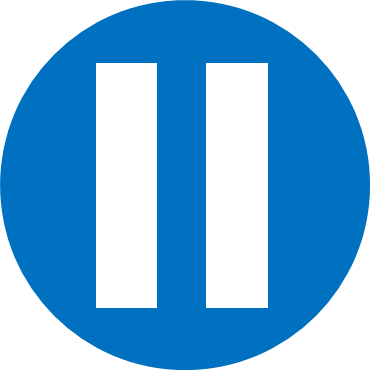 Have a think
Difference – 	a comparison between two 					sets - how much more or 					less/fewer
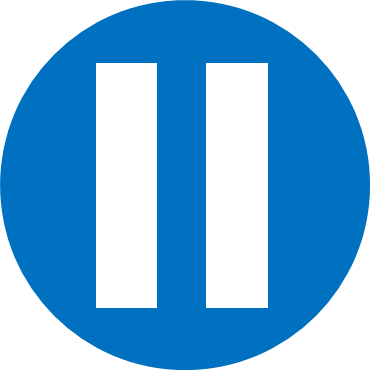 5
Have a think
10
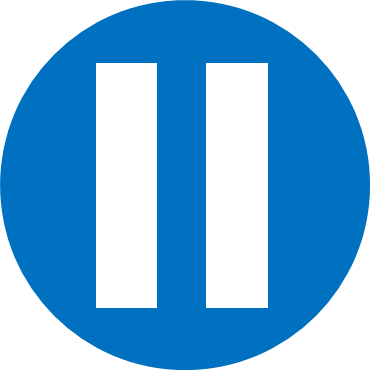 Have a think
Have a go at the rest of the questions on the worksheet